Attitudes Toward a Virtual Symposium: Positive or Very Positive?
Scrappy T. Owl, Department of Greatness
Research Mentor: Sally A. Jones
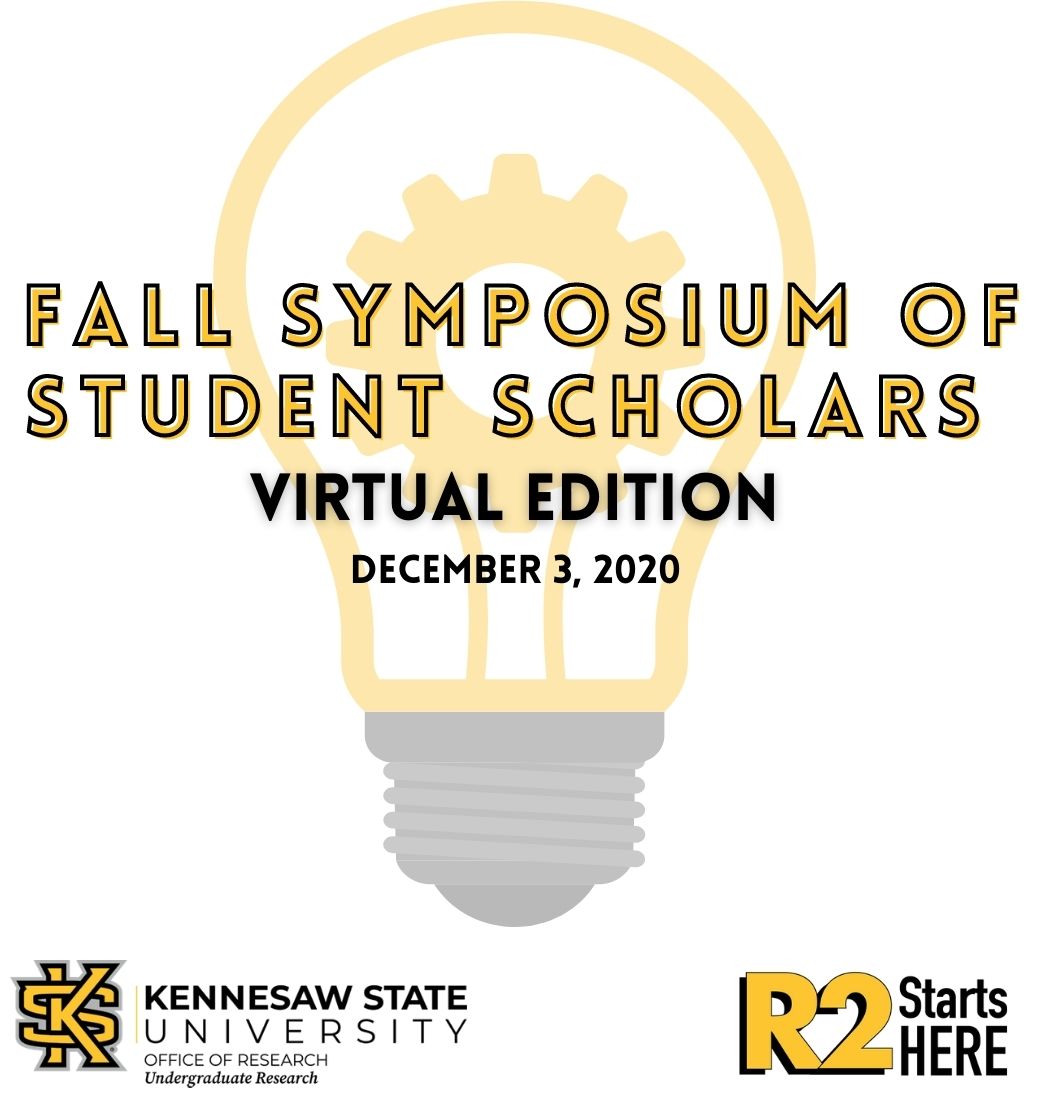 Welcome! 
Please stand by. This event will start at INSERT TIME.

Please mute your microphone once entered into the meeting.